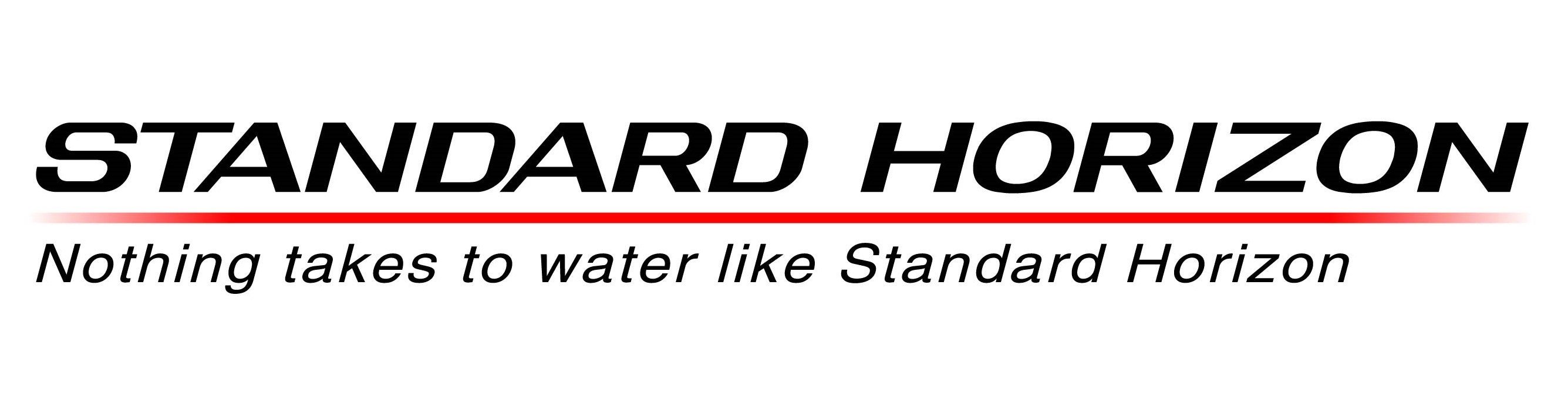 Comparatif des différentes VHF Portables Standard Horizon
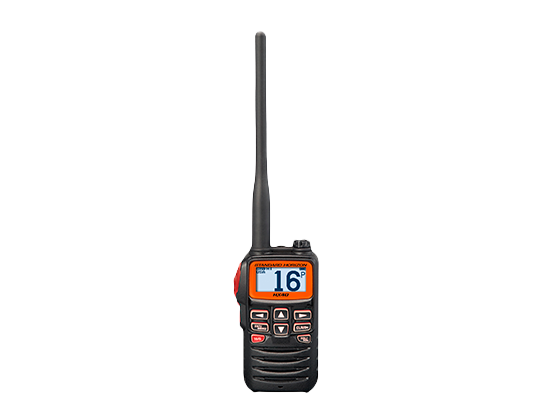 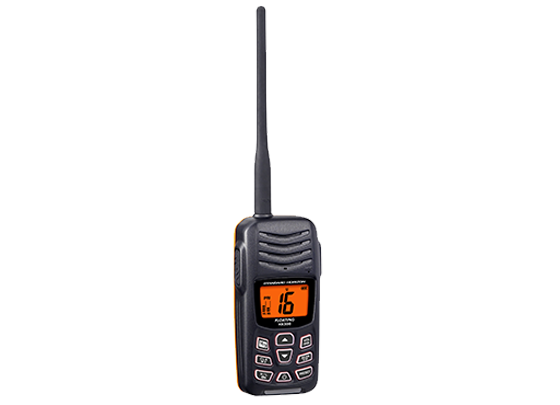 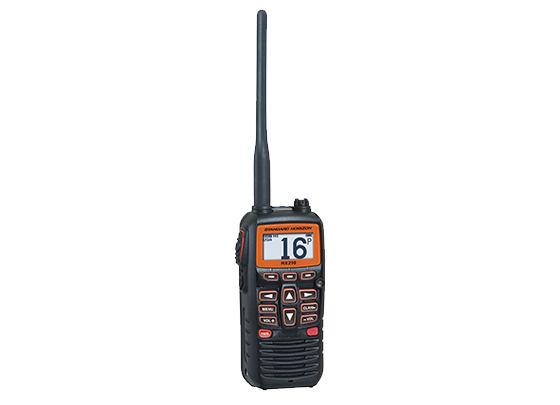 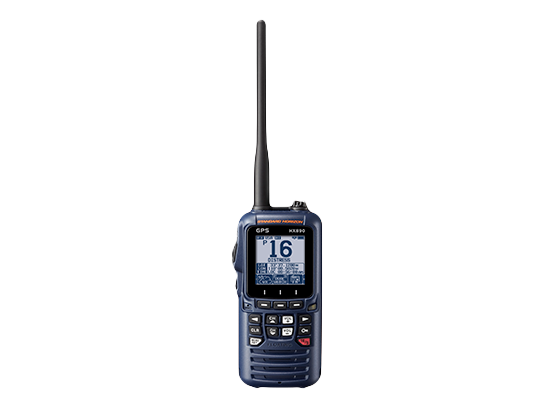 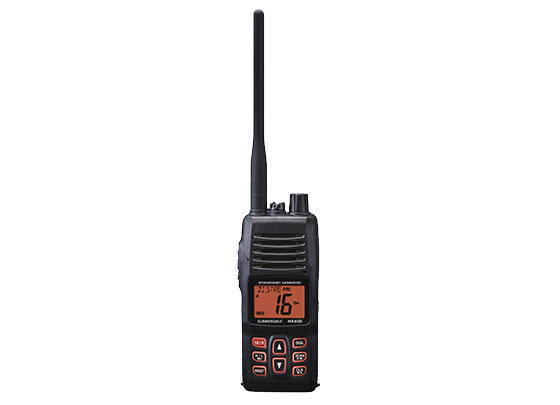 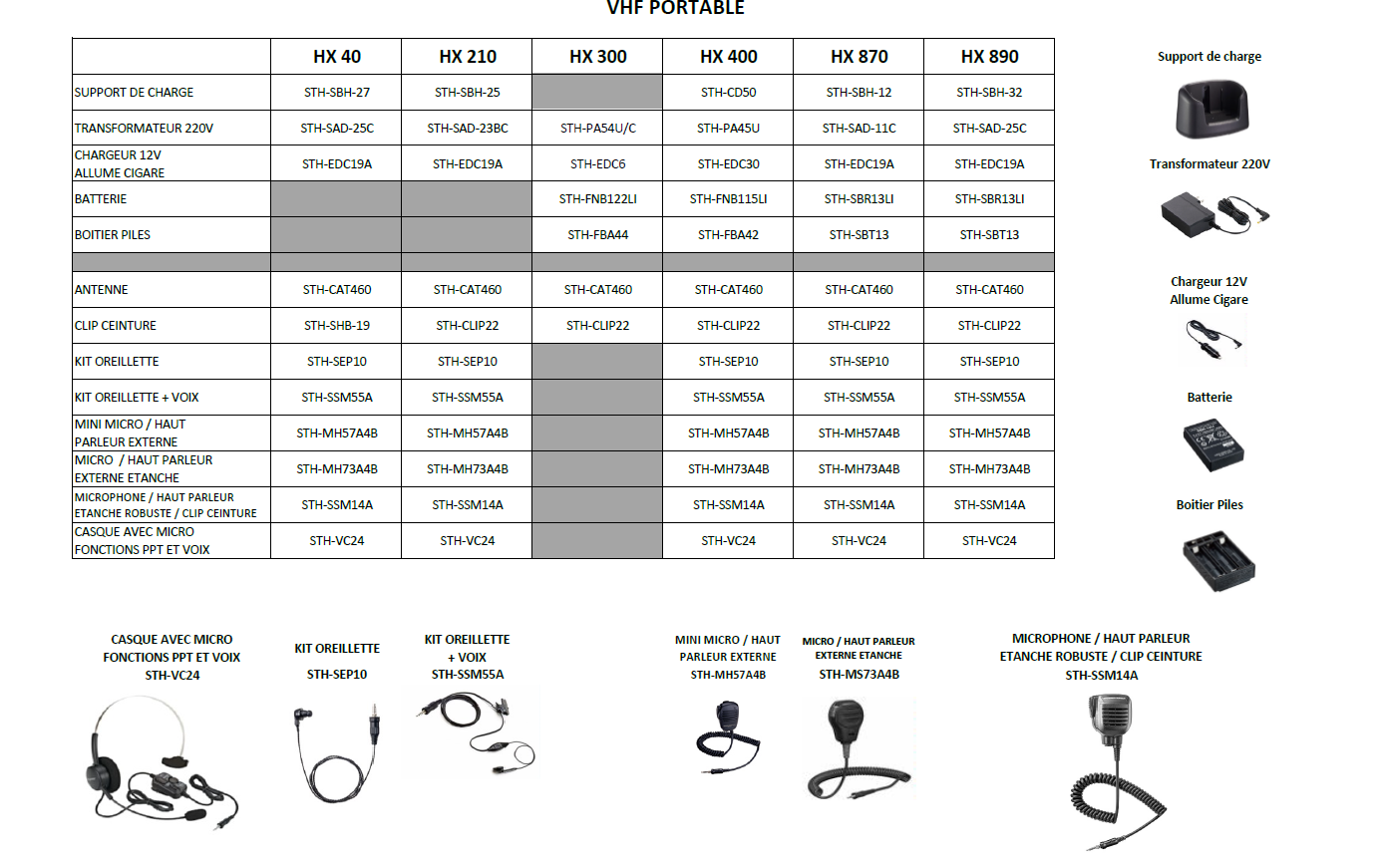 Comparatif des différentes VHF Fixes et porte-voix Standard Horizon
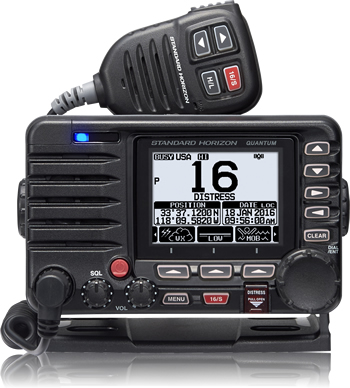 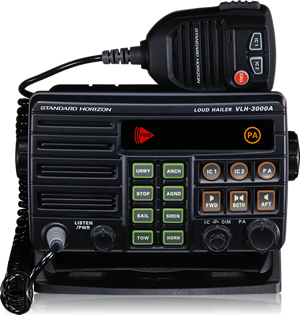 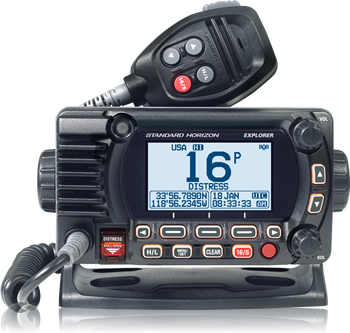 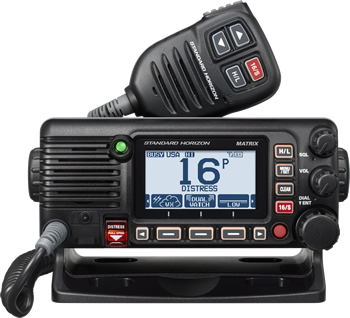 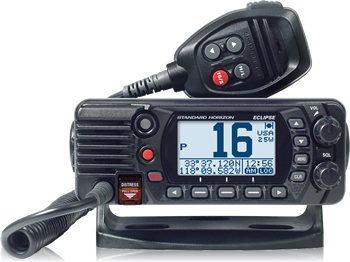 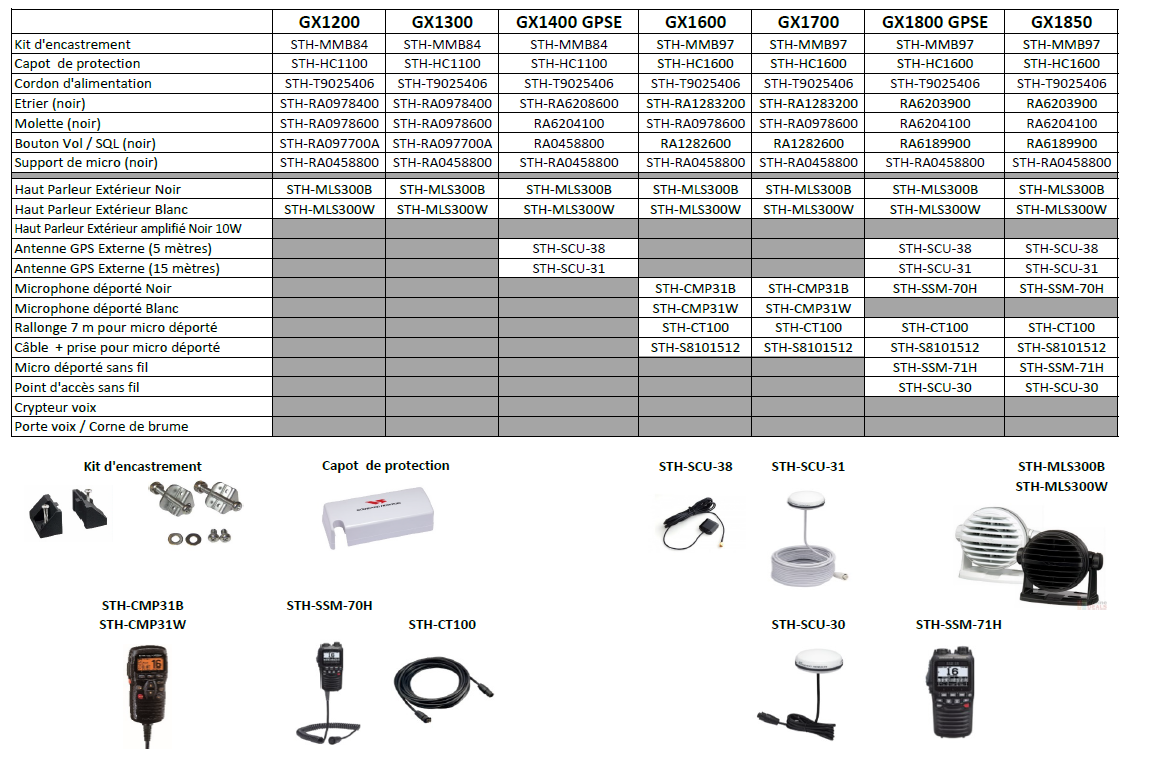 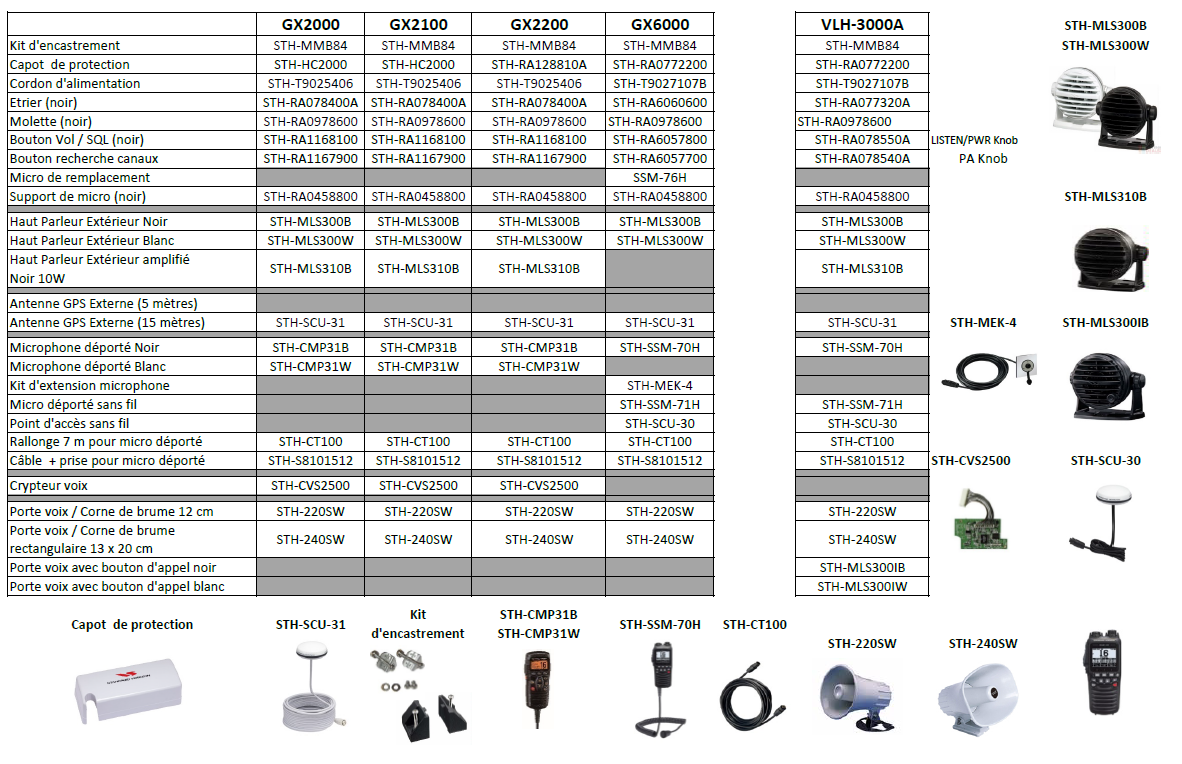 Garantie constructeur : 3 ans
1 seul contact :

service@standardhorizon.co.uk
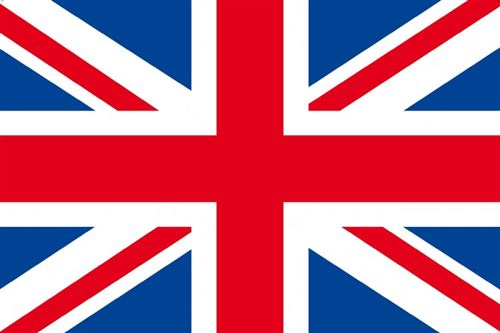